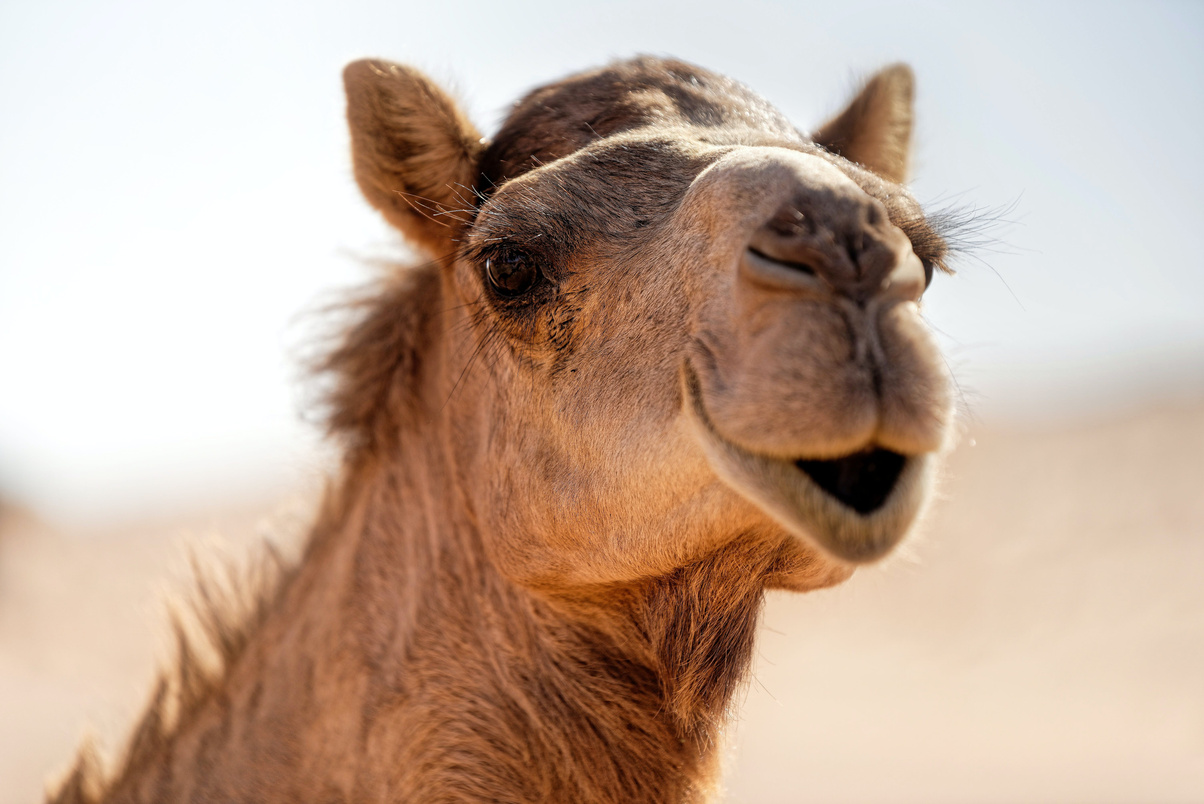 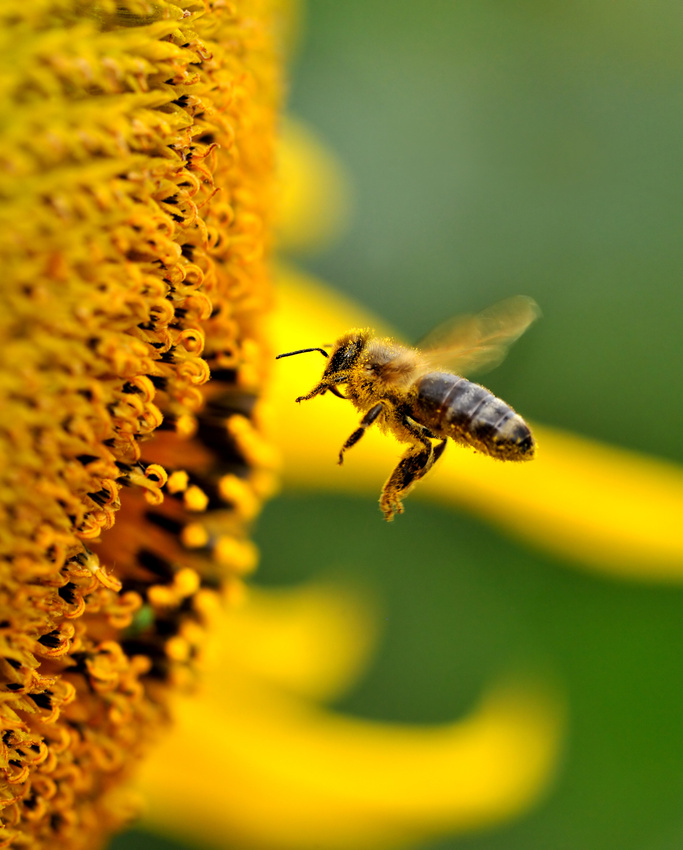 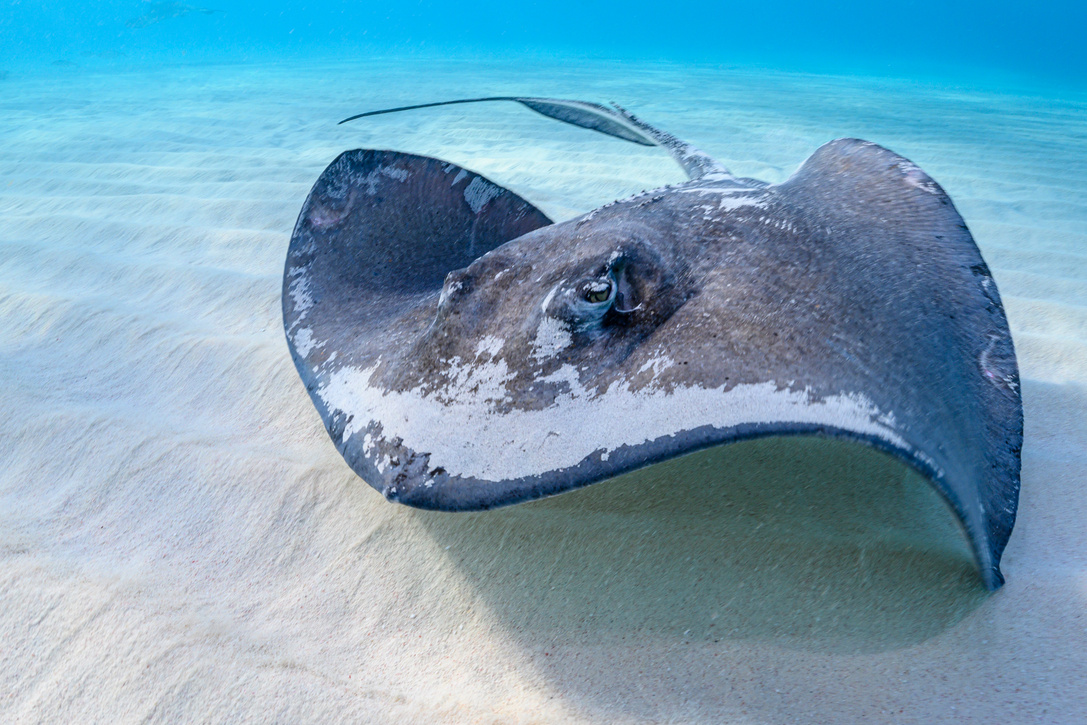 VARLIKLARIN DİLİNDEN

 YAŞAM
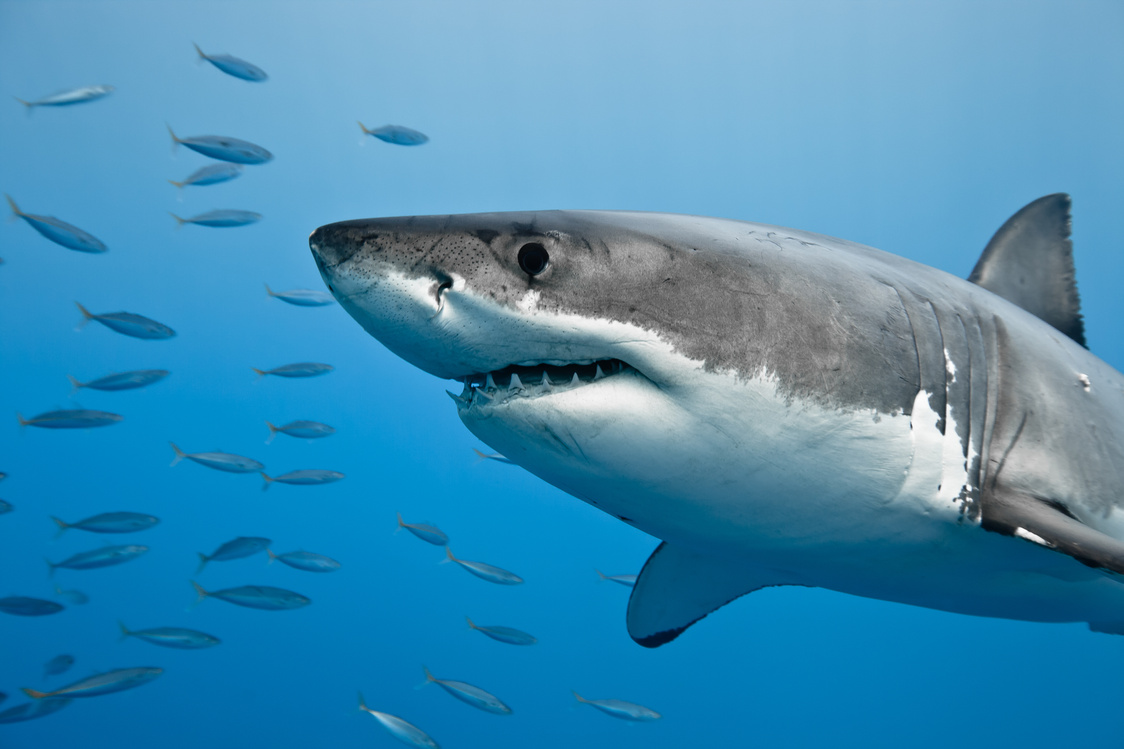 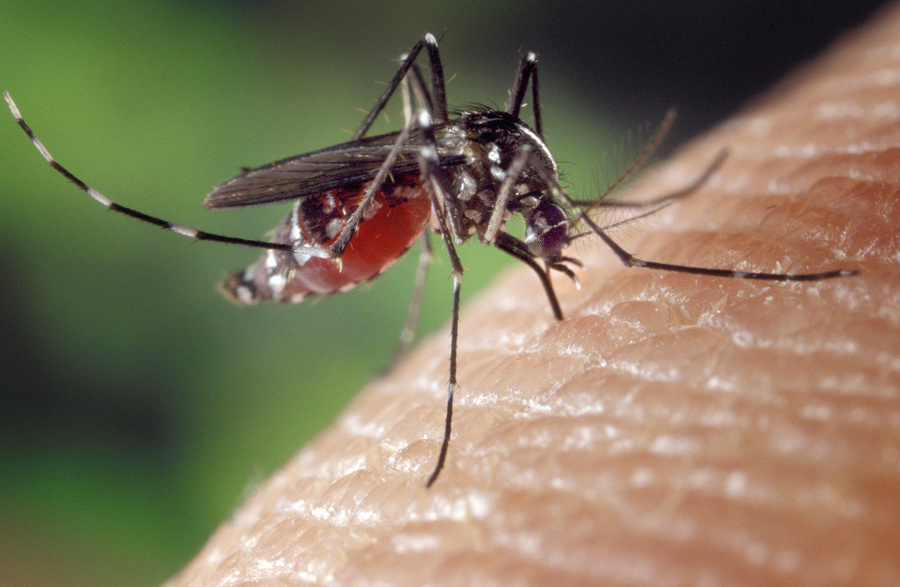 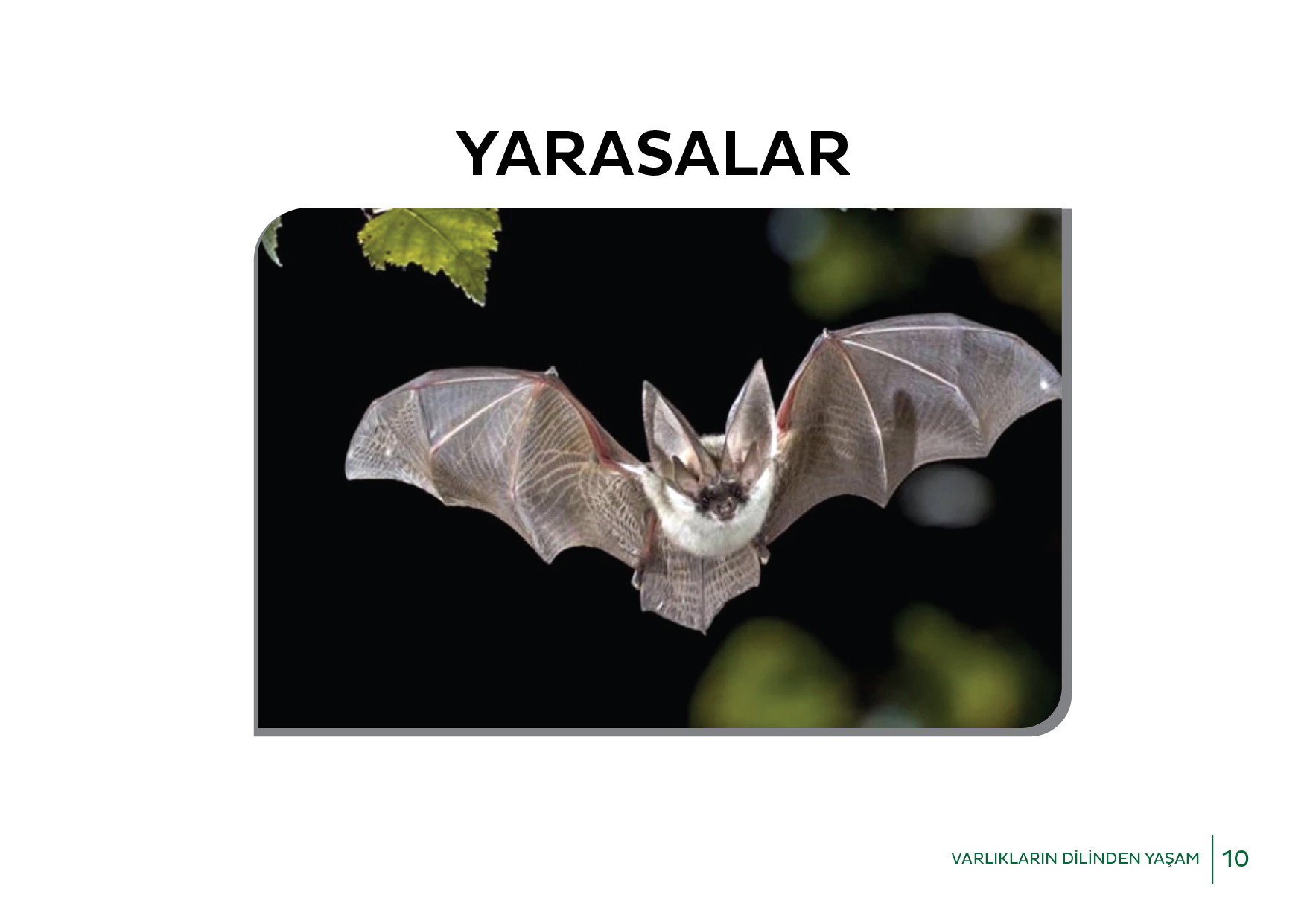 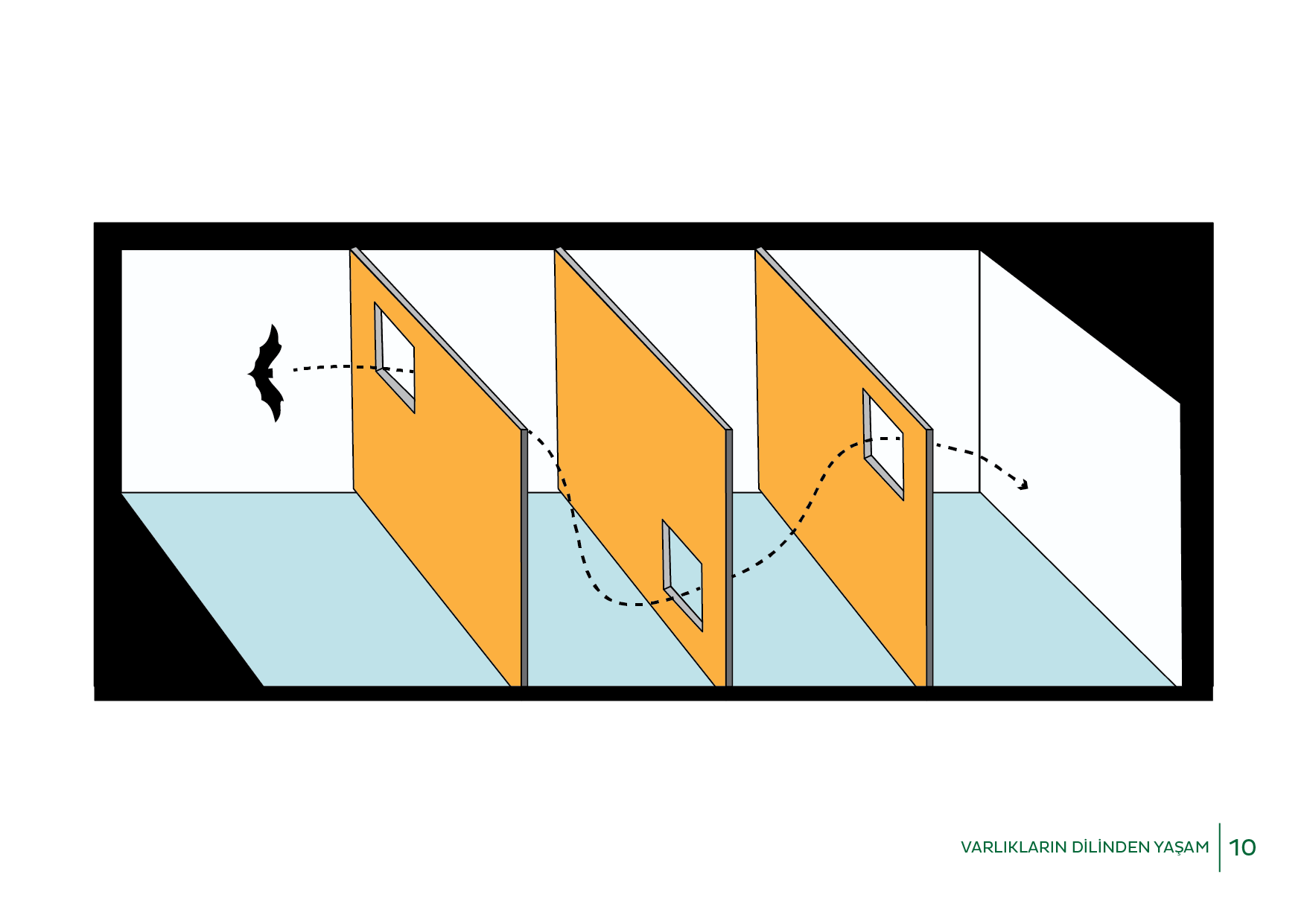 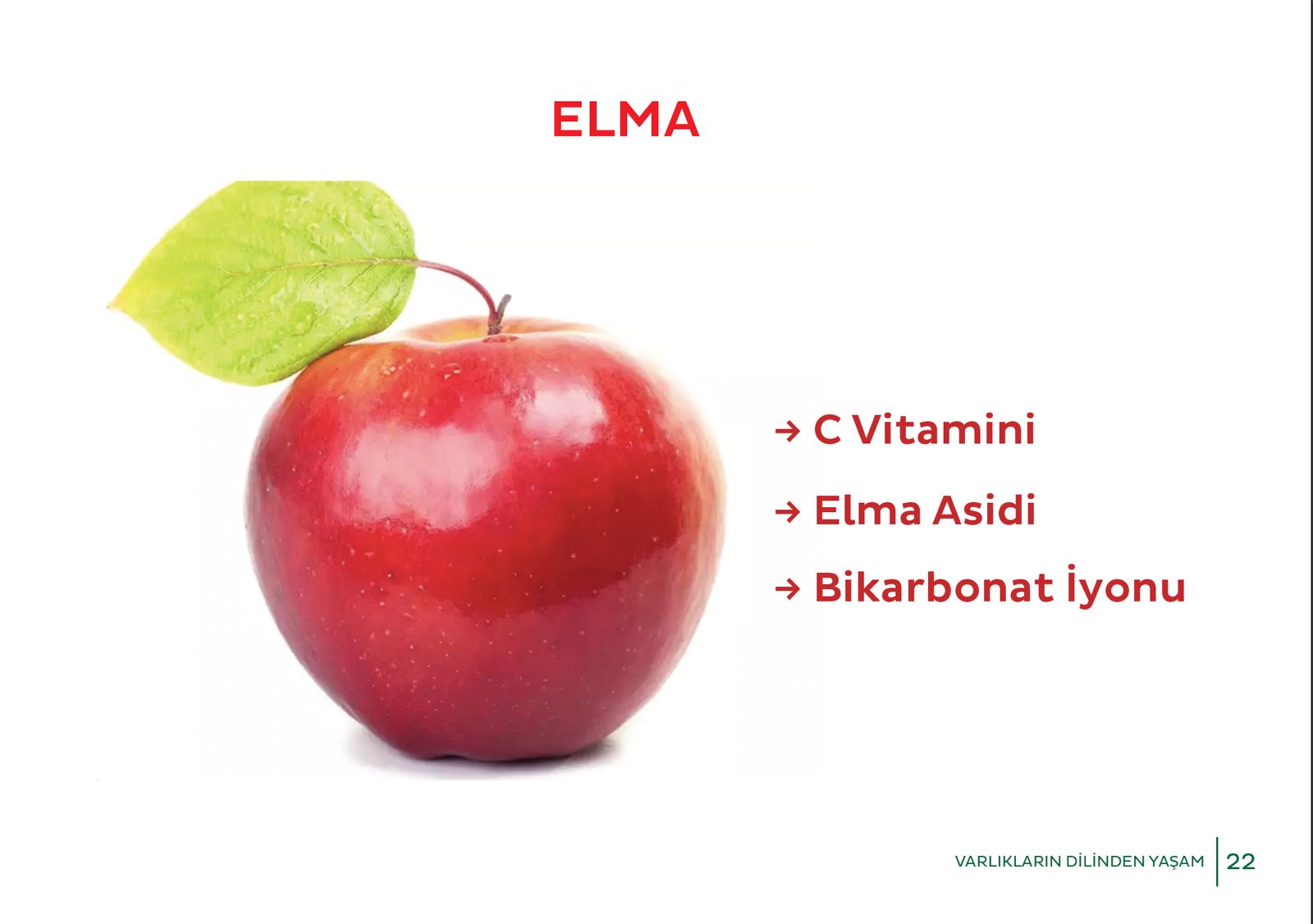